Do Now for Monday, September 12
We will start completing sample test question to increase your test taking skills – this, I promise, will help you in May! They will always be over things we’ve covered.  Write the questions and the answer choices EVERY DAY. 
The BEST explanation of why there will always be scarcity is because
People and their tools are inefficient
Natural disasters create frequent shortages
Governments create scarcity to keep people wanting more
While peoples’ wants are unlimited, resources are limited.
ANSWER for Monday, September 12
We will start completing sample test question to increase your test taking skills – this, I promise, will help you in May! They will always be over things we’ve covered.  Write the questions and the answer choices EVERY DAY. 
The BEST explanation of why there will always be scarcity is because
People and their tools are inefficient
Natural disasters create frequent shortages
Governments create scarcity to keep people wanting more
While peoples’ wants are unlimited, resources are limited.
Do Now for Tuesday, September 13
Write the questions and the answer choices EVERY DAY. 

During the time when she took a quiz, Sara could instead have practiced her guitar or completed her calculus homework. She thinks that if she hadn’t taken the quiz, should would have completed her calculus homework. Her opportunity cost of taking the quiz is the value of what?
Practicing her guitar
Completing her calculus homework
The time it took her to do the quiz
Practicing her guitar and doing her calculus homework.
ANSWER for Tuesday, September 13
Write the questions and the answer choices EVERY DAY. 

During the time when she took a quiz, Sara could instead have practiced her guitar or completed her calculus homework. She thinks that if she hadn’t taken the quiz, should would have completed her calculus homework. Her opportunity cost of taking the quiz is the value of what?
Practicing her guitar
Completing her calculus homework
The time it took her to do the quiz
Practicing her guitar and doing her calculus homework.
Do Now for HUMPday, September 14
Write the questions and the answer choices EVERY DAY. 

Over 80% of the people living in the Apac District in Uganda are farmers. However, profits are minimal due to the high cost  of farming with poor tools and manual labor. Apac would benefit from a stimulation of which type of resource?

Capital
Human
Entrepreneurial 
Natural
ANSWER for HUMPday, September 14
Write the questions and the answer choices EVERY DAY. 

Over 80% of the people living in the Apac District in Uganda are farmers. However, profits are minimal due to the high cost  of farming with poor tools and manual labor. Apac would benefit from a stimulation of which type of resource?

Capital
Human
Entrepreneurial 
Natural
Do Now for Thursday, September 15
Write the questions and the answer choices EVERY DAY. 

Which BEST describes entrepreneurship?
Person who uses land, labor, and capital in their job
Person willing to take a risk by combining resources to produce a good. 
The ability of a person to work more efficiently than another person
The physical and mental talents of workers
ANSWER for Thursday, September 15
Write the questions and the answer choices EVERY DAY. 

Which BEST describes entrepreneurship?
Person who uses land, labor, and capital in their job
Person willing to take a risk by combining resources to produce a good. 
The ability of a person to work more efficiently than another person
The physical and mental talents of workers
Do Now for TGIFday, September 16
Write the questions and the answer choices EVERY DAY.
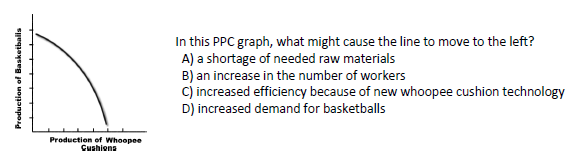 ANSWER for TGIFday, September 16
Write the questions and the answer choices EVERY DAY.
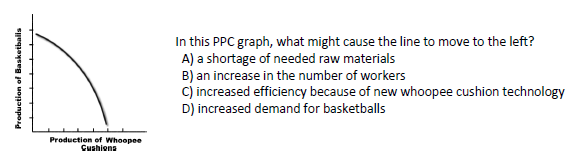